Web Graph**
COMP3220 Web Infrastructure
Dr Heather S. Packer
hp3@ecs.soton.ac.uk
**This content is supplementary to the pre recorded content
[Speaker Notes: **This content is supplementary to the pre recorded content]
The Web and Graph Theory
We can represent the web as a graph or network
We can apply graph theory which tells us properties about the network
4 Centrality Measures 
Degree
Exposure to the network
Opportunity to directly influence
Number of edges connected to a node
Betweenness
Informal power, gate keeping, brokering, controls flow of browsing
The number of shortest paths going through a node






Closeness
Estimates time to receive information, indirect influence, point of rapid diffusion
Closeness is the average of the shortest distances to all other nodes in the graph
Eigenvector
Connection to influential nodes of high degree
“not what you know but who you know”
Eigenvector measures the popularity by looking at the quality of links
Identifies whether a node is connected to influential nodes
The Web and Graph Theory
Degree Distribution
Normal Distribution
Power Law
Scale Free network
When the network grows, the underlying structure remains the same.
Learning Outcomes
Calculate the four different centrality measures for a directed graph
Describe the different meanings of the the centrality measures
Understand the relationship between the Power Law and Scale Free Networks
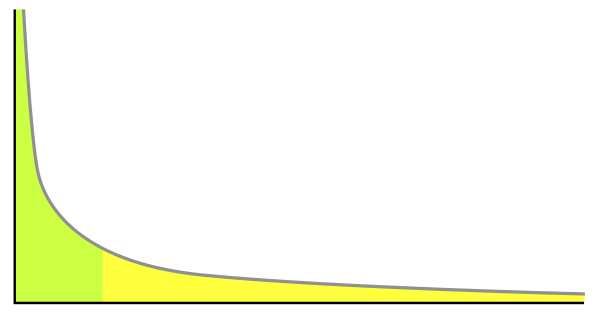 Power Law The right has a long tail, and to the left are the few that dominate (also known as the 80-20 rule).
[Speaker Notes: probability distribution of these degrees over the whole network]
“Web Graph is an over-simplification of the web.”
Discuss:
What Web Graph can do
What Web Graph cannot do
[Speaker Notes: Web graph doesn’t not do anything about the content of the page
- Quality
Doesn’t talk about popularity / visits to the page]
The Web and Graph Theory
“Web Graph is an over-simplification of the web.”
Discuss:
What Web Graph can do
Study how the web is interconnected
Study how the web grows
Ranking pages
Identifying authorities in the web
What Web Graph cannot do:
Does not consider anything about the content of the page such as the quality of the content
Does not consider the popularity of the page or page views
[Speaker Notes: Web graph doesn’t not do anything about the content of the page
- Quality
Doesn’t talk about popularity / visits to the page]
Cities, Flights and Connectivity
How can we model cities and flights using a graph?
Cities are nodes
Flights are edges
Why are these cities connected to each other?
There is demand because of business, tourism and migration
Airlines focus their operations on certain airports and form alliances
Capital cities, points of interest
Geographical topology eg how built up an area is or whether an airport can be built there
What are hubs and what makes a good hubs?
Nodes with large numbers of connections
Well-connected to rest of the graph
Cities, Flights and Connectivity
How can we model cities and flights using a graph?
Cities are nodes
Flights are edges
Why are these cities connected to each other?
There is demand because of business, tourism and migration
Airlines focus their operations on certain airports and form alliances
Capital cities, points of interest
Geographical topology eg how built up an area is or whether an airport can be built there
What are hubs and what makes a good hubs?
Nodes with large numbers of connections
Well-connected to rest of the graph
Cities, Flights and Connectivity
How can we model cities and flights using a graph?
Cities are nodes
Flights are edges
Why are these cities connected to each other?
There is demand because of business, tourism and migration
Airlines focus their operations on certain airports and form alliances
Capital cities, points of interest
Geographical topology eg how built up an area is or whether an airport can be built there
What are hubs and what makes a good hubs?
Nodes with large numbers of connections
Well-connected to rest of the graph
Cities, Flights and Connectivity
How can we model cities and flights using a graph?
Cities are nodes
Flights are edges
Why are these cities connected to each other?
There is demand because of business, tourism and migration
Airlines focus their operations on certain airports and form alliances
Capital cities, points of interest
Geographical topology eg how built up an area is or whether an airport can be built there
What are hubs and what makes a good hubs?
Nodes with large numbers of connections
Well-connected to rest of the graph
BA Edinburgh
Florence
Palma de Mallorca
London
Southampton
Edinburgh
BA Faro
Florence
Southampton
London
Faro
Edinburgh
BA Florence
Florence
Southampton
London
Faro
Edinburgh
BA Ibiza
Florence
Palma de Mallorca
Ibiza
Southampton
London
Faro
Edinburgh
BA Palma
Florence
Palma de Mallorca
Southampton
London
Faro
Edinburgh
Glasgow
BA Southampton
Bergerac
Florence
Mykonos
Malaga
Limoges
Nice
Palma de Mallorca
Ibiza
Berlin
Southampton
London
Faro
Edinburgh
Glasgow
London
Bergerac
Florence
115 European destinations
26 North American 
6 Central and South Asia
7 Far East and Australia
20 Latin American and Caribbean
17 Middle Eastern and Africa
Mykonos
Malaga
Limoges
Nice
Palma de Mallorca
Ibiza
Berlin
Southampton
London
Faro
Edinburgh
Glasgow
BA UK Connections
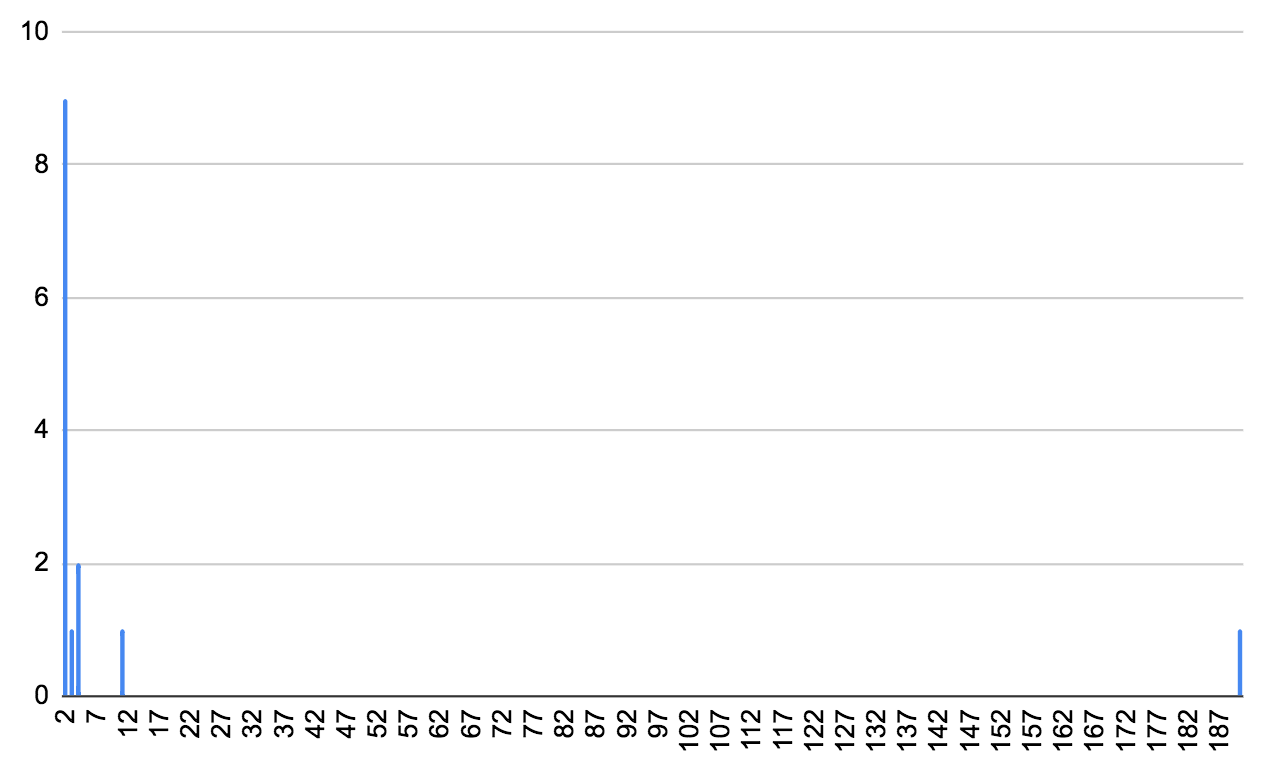 BA World-wide Connections
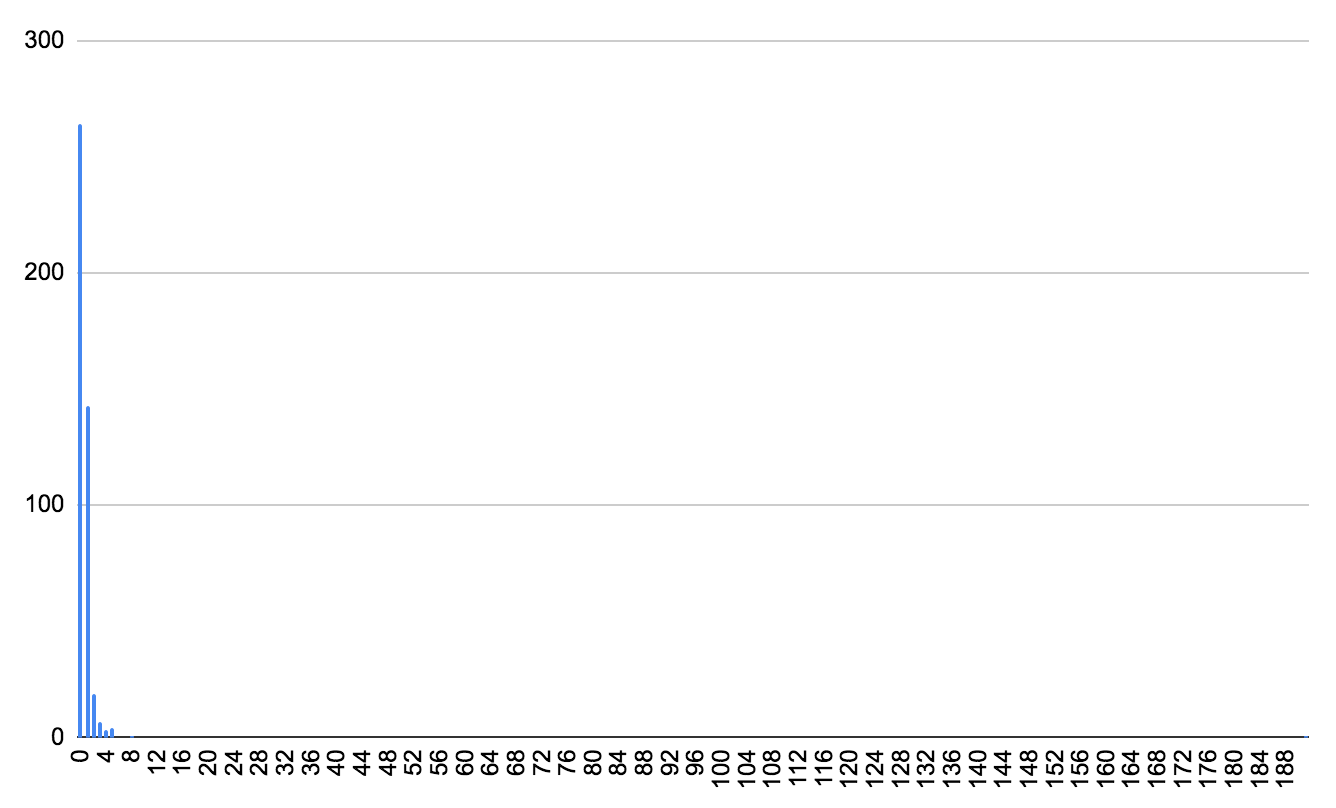 OpenFlights.org
Export from 2017
3425 Airports and 19257 Routes
User submitted data
Routes between airports
No distance or number of flights/airlines per route
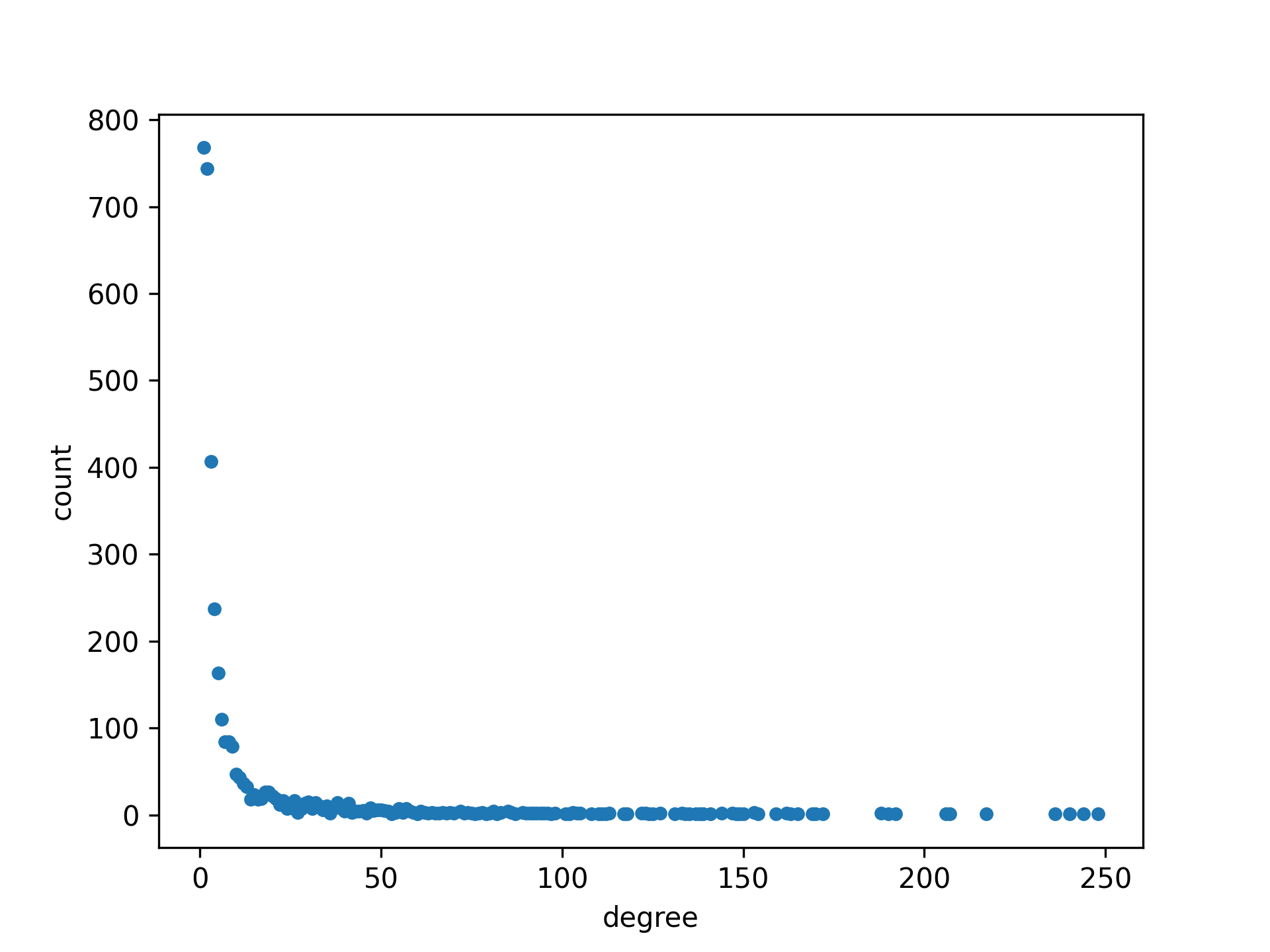 OpenFlights.org airports degree distribution
OpenFlights.org airports degree distribution
What properties does the degree distribution have?
Where would other airlines like to connect to the network?
Distance
Hub
What similarities / differences does this example have with the web?
Evolving graph
Degree distribution suggests preferential attachment
Making links between web pages is easy; between airports is expensive. This may impact how the graphs grow
Describe preferential attachment in:
Airlines
Instagram
Webpages
[Speaker Notes: Looks like power law]
OpenFlights.org airports degree distribution
What properties does the degree distribution have?
Where would other airlines like to connect to the network?
Distance
Hub
What similarities / differences does this example have with the web?
Evolving graph
Degree distribution suggests preferential attachment
Making links between web pages is easy; between airports is expensive. This may impact how the graphs grow
Describe preferential attachment in:
Airlines
Instagram
Webpages
[Speaker Notes: Looks like power law]
OpenFlights.org airports degree distribution
What properties does the degree distribution have?
Where would other airlines like to connect to the network?
Distance
Hub
What similarities / differences does this example have with the web?
Evolving graph
Degree distribution suggests preferential attachment
Making links between web pages is easy; between airports is expensive. This may impact how the graphs grow
Describe preferential attachment in:
Airlines
Instagram
Webpages
[Speaker Notes: Looks like power law]
OpenFlights.org airports degree distribution
What properties does the degree distribution have?
Where would other airlines like to connect to the network?
Distance
Hub
What similarities / differences does this example have with the web?
Evolving graph
Degree distribution suggests preferential attachment
Making links between web pages is easy; between airports is expensive. This may impact how the graphs grow
Describe preferential attachment in:
Airlines
Instagram
Webpages
[Speaker Notes: Looks like power law]
What do the Measures Tell You?
Degree
Betweenness
Closeness
Eigenvector
What do the measures tell you?
What do the measures tell us?
Degree Centrality
Number of links connecting to a node
Airports with the most number of routes
Implies larger airports?
Wide array of destinations
Convenient (more destinations without having to change plane)
What do the measures tell us?
Degree Centrality
Number of links connecting to a node
Airports with the most number of routes
Implies larger airports?
Wide array of destinations
Convenient (more destinations without having to change plane)
What do the measures tell us?
Betweenness
Number of times the node falls on the shortest path between two nodes in the graph
Gateway airports that connect clusters of airports together
What do the measures tell us?
Betweenness
Number of times the node falls on the shortest path between two nodes in the graph
Gateway airports that connect clusters of airports together
What do the measures tell us?
Closeness
Average length of the shortest path to all other nodes in the graph
Well-connected hubs
What do the measures tell us?
Closeness
Average length of the shortest path to all other nodes in the graph
Well-connected hubs
What do the measures tell us?
Eigenvector
Measure of influence a node has on a network
All European
Densely connected core
Its not where you are but where you can travel to
What do the measures tell us?
Eigenvector
Measure of influence a node has on a network
All European
Densely connected core
Its not where you are but where you can travel to
The Web and Graph Theory
Preferential attachment means the more connected a node is the more likely it is to receive links
Describe preferential attachment in:
Airlines
Adding a route to a well-connected airport improves passenger numbers
Instagram
Users with more followers are more visible to potential followers
Webpages
Authors linking to web pages are more likely to link to a well-known page
[Speaker Notes: Looks like power law]
The Web and Graph Theory
Preferential attachment means the more connected a node is the more likely it is to receive links
Describe preferential attachment in:
Airlines
Adding a route to a well-connected airport improves passenger numbers
Instagram
Users with more followers are more visible to potential followers
Webpages
Authors linking to web pages are more likely to link to a well-known page
[Speaker Notes: Looks like power law]
The Web and Graph Theory
Preferential attachment means the more connected a node is the more likely it is to receive links
Describe preferential attachment in:
Airlines
Adding a route to a well-connected airport improves passenger numbers
Instagram
Users with more followers are more visible to potential followers
Webpages
Authors linking to web pages are more likely to link to a well-known page
[Speaker Notes: Looks like power law]
The Web and Graph Theory
Preferential attachment means the more connected a node is the more likely it is to receive links
Describe preferential attachment in:
Airlines
Adding a route to a well-connected airport improves passenger numbers
Instagram
Users with more followers are more visible to potential followers
Webpages
Authors linking to web pages are more likely to link to a well-known page
[Speaker Notes: Looks like power law]
Software dependencies
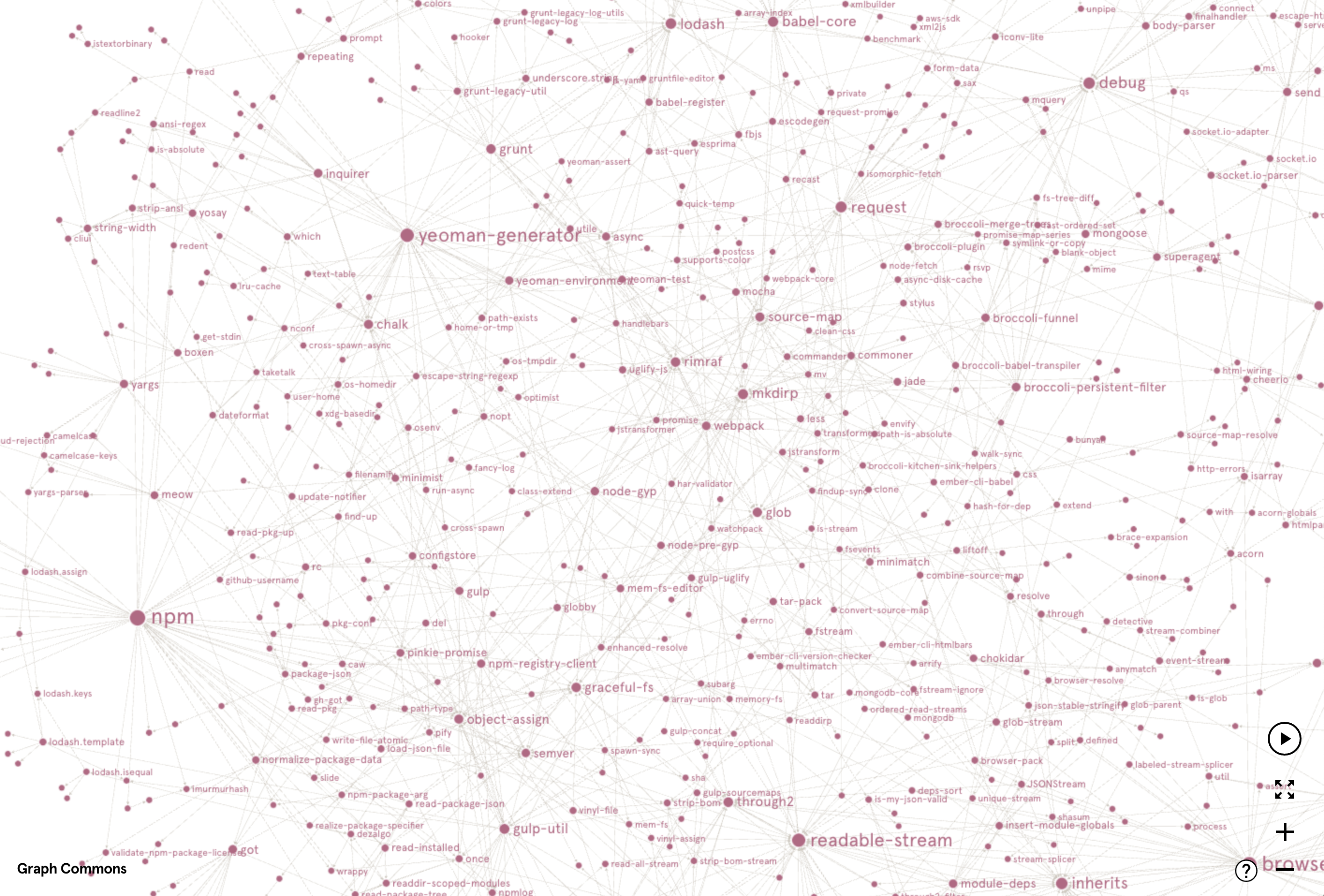 Software Library Dependency Network
NPM: Node/JavaScript libraries  
GraphCommons viewer
https://bit.ly/3HJFHRF
Use “View all in chart” in side menu
Software dependencies
Imagine you are a security researcher looking for vulnerabilities in software packages. What techniques would you use to find software packages to review?
Degree centrality would give you packages that are most directly imported
Would not take into account “A imports B imports C”
EigenVector would give packages that are part of other large software packages with large number of similar dependencies
Ideally you would weight nodes by popularity / downloads of the package
[Speaker Notes: Degree centrality would give you the packages that are most directly imported but its not transitive ie A imports B imports C

Betweenness

Closeness centrality would be those with the least dependencies. May indicate getting security fixes out would be quick.

EigenVector would give packages that are part of other large software packages that have large numbers of dependencies

Maybe you can weight the nodes by popularity / downloads of the package]
Software dependencies
Imagine you are a security researcher looking for vulnerabilities in software packages. What techniques would you use to find software packages to review?
Degree centrality would give you packages that are most directly imported
Would not take into account “A imports B imports C”
Eigenvector would give packages that are part of other large software packages with large number of similar dependencies
Ideally you would weight nodes by popularity / downloads of the package
[Speaker Notes: Degree centrality would give you the packages that are most directly imported but its not transitive ie A imports B imports C

Betweenness

Closeness centrality would be those with the least dependencies. May indicate getting security fixes out would be quick.

EigenVector would give packages that are part of other large software packages that have large numbers of dependencies

Maybe you can weight the nodes by popularity / downloads of the package]
Wikipedia 2005-2008 Node Distribution
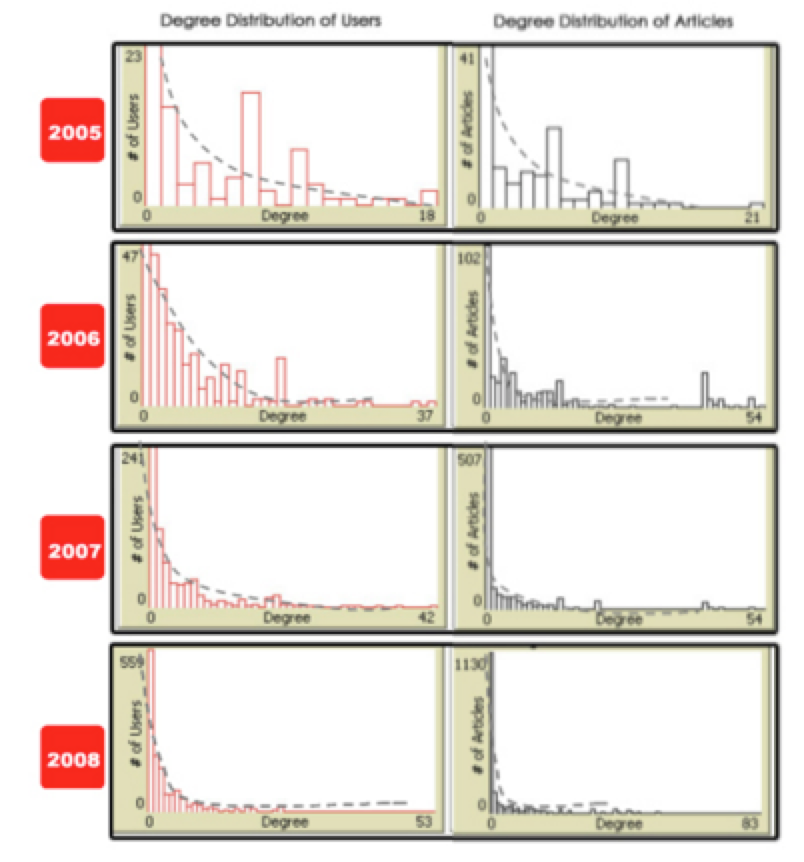 Ingawale et al. calculated the:
Degree Distribution of Users
Degree Distribution of Articles
The more time elapses the more obvious power law distribution
Ingawale, Myshkin, Amitava Dutta, Rahul Roy, and Priya Seetharaman. "The small worlds of Wikipedia: implications for growth, quality and sustainability of collaborative knowledge networks." (2009).
Wikipedia 2005-2008 Node Distribution
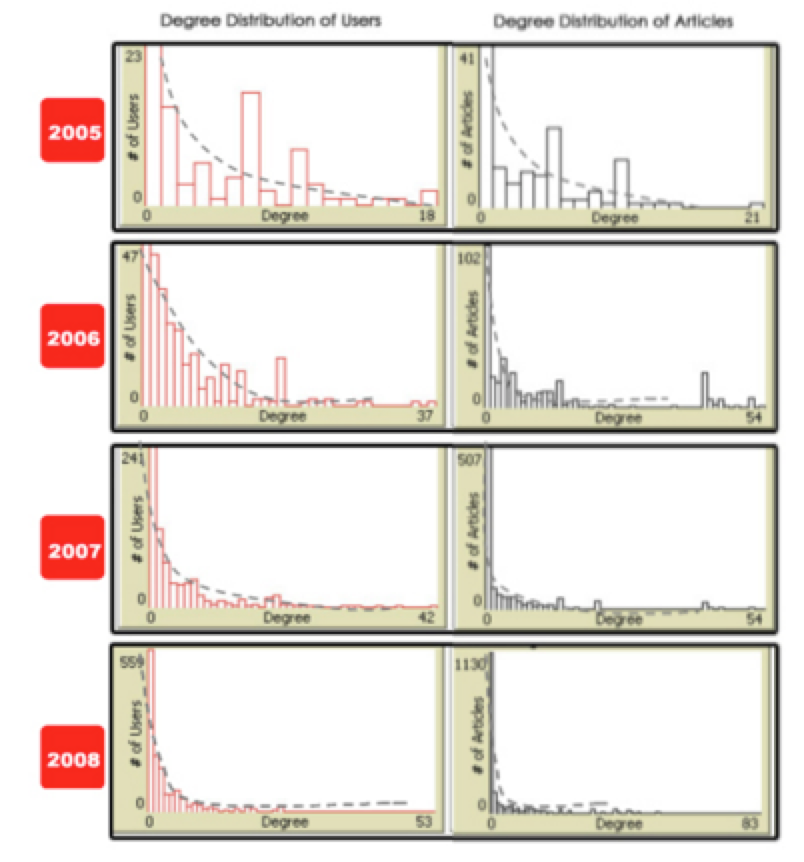 What does this finding tell us about Wikipedia?
Preferential attachment process is in play
New pages have to be linked to existing pages so human editors naturally form structures like disambiguation pages, list pages
Pages tend to link to more general/wider concepts - potential requirement for successful submission?
Ingawale, Myshkin, Amitava Dutta, Rahul Roy, and Priya Seetharaman. "The small worlds of Wikipedia: implications for growth, quality and sustainability of collaborative knowledge networks." (2009).
[Speaker Notes: Preferential attachment process is in play.
New pages have to be linked to existing pages so human editors naturally form structures like disambiguation pages, list pages.
Pages tend to link to more general/wider concepts (requirement for successful edit/submission?)]
Wikipedia 2005-2008 Node Distribution
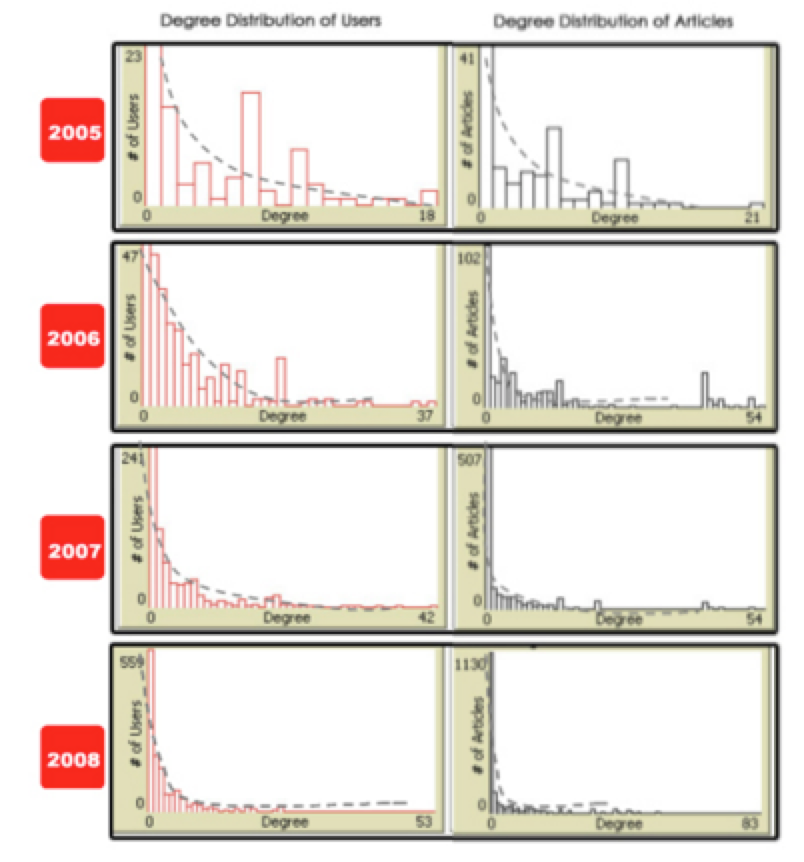 What does this finding tell us about Wikipedia?
Preferential attachment process is in play
New pages have to be linked to existing pages so human editors naturally form structures like disambiguation pages, list pages
Pages tend to link to more general/wider concepts - potential requirement for successful submission?
Ingawale, Myshkin, Amitava Dutta, Rahul Roy, and Priya Seetharaman. "The small worlds of Wikipedia: implications for growth, quality and sustainability of collaborative knowledge networks." (2009).
[Speaker Notes: Preferential attachment process is in play.
New pages have to be linked to existing pages so human editors naturally form structures like disambiguation pages, list pages.
Pages tend to link to more general/wider concepts (requirement for successful edit/submission?)]